Growing cities are a growing Kentucky, and that’s good for everyone.
Presenter: KLC Executive Director|CEO J.D. Chaney
Growing cities are a growing Kentucky, and that’s good for everyone.
Putting Annexation into Perspective
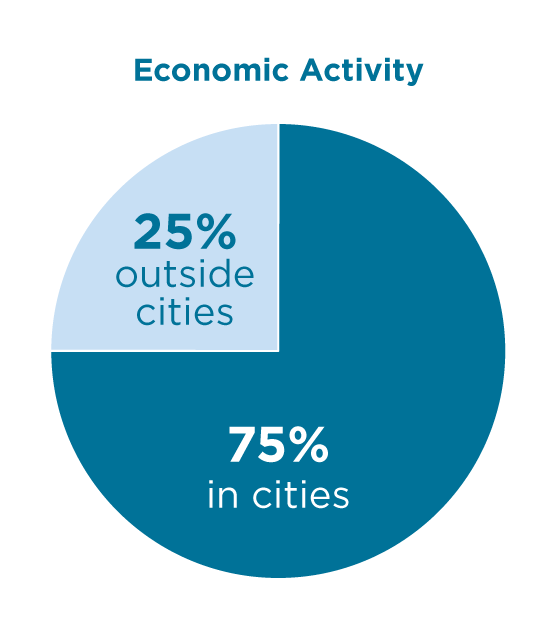 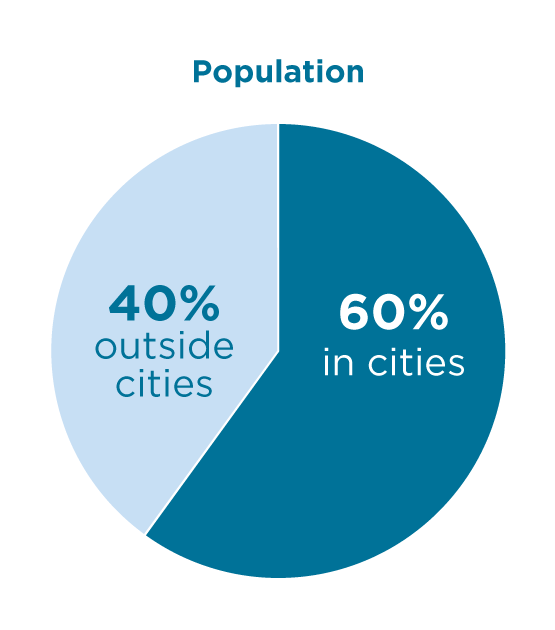 Kentucky’s Land
3.6% Incorporated
96.4%
Unincorporated
Putting Annexation into Perspective
The Shape of Cities
The Shape of CitiesVancouver, WA
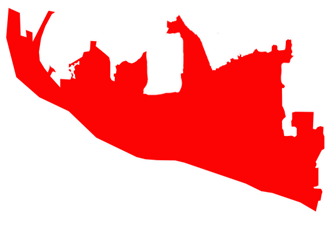 The Shape of CitiesSan Jose, CA
The Shape of CitiesAustin, TX
The Shape of CitiesAurora, CO
The Shape of CitiesCape Girardeau, MO
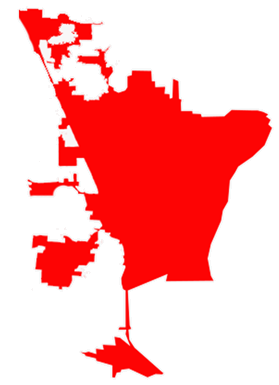 The Shape of CitiesSouth Bend, IN
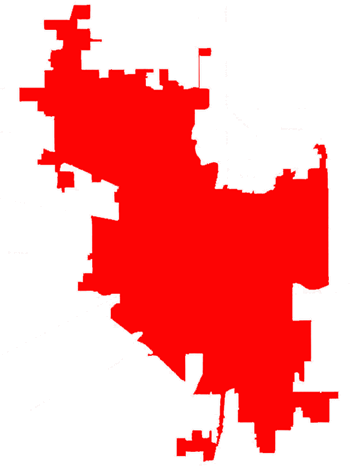 The Shape of CitiesColumbus, OH
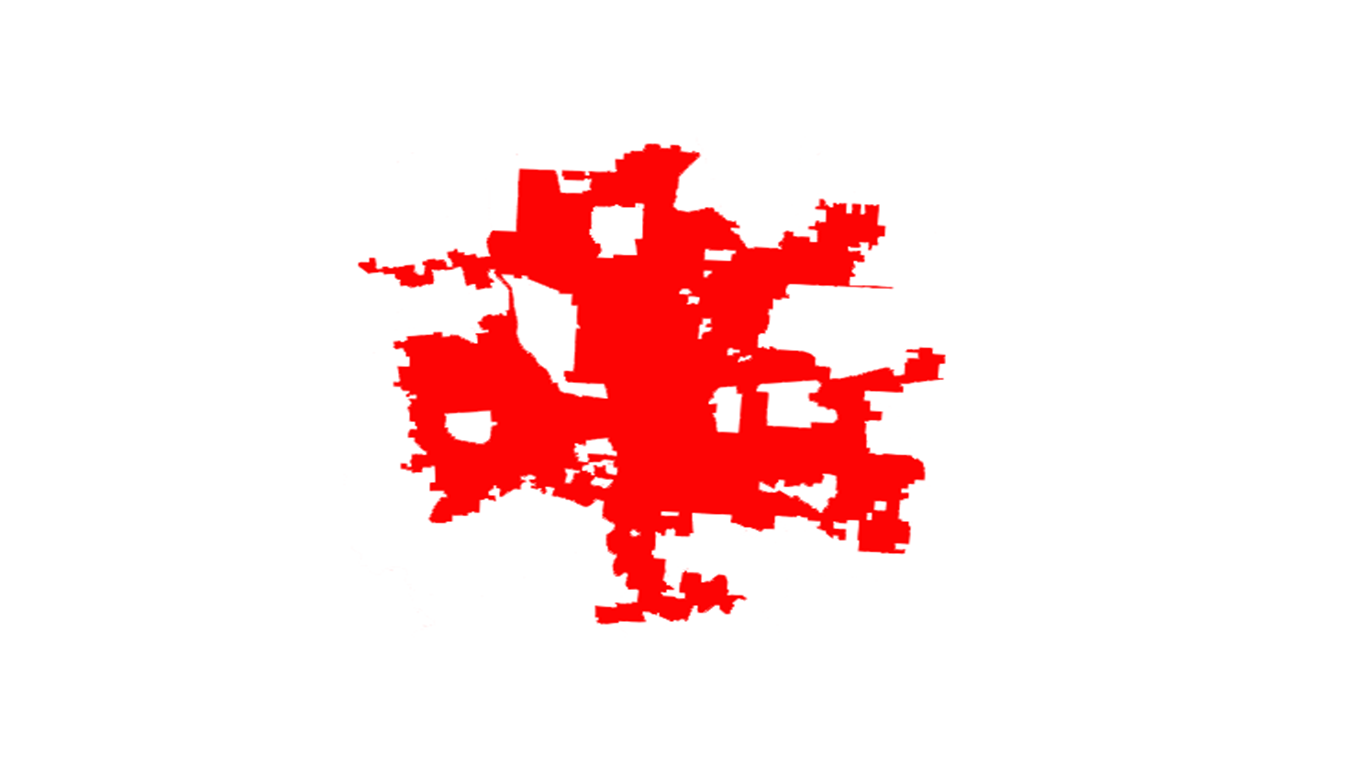 The Shape of CitiesKnoxville, TN
The Shape of CitiesBirmingham, AL
The Shape of CitiesSavannah, GA
The Shape of CitiesRaleigh, NC
The Shape of CitiesCharleston, SC
The Shape of CitiesKentucky cities are not unique in shape
Annexation Math
Annexation Math
County Revenue Increased by:
County Collects Property Taxes Annually of:
City Annexes
 and Develops Property:
$2,290
without
Insurance Premium Taxes, Occupational Taxes, and County Investment
Value Increased to 
$5,000,000
$5,000
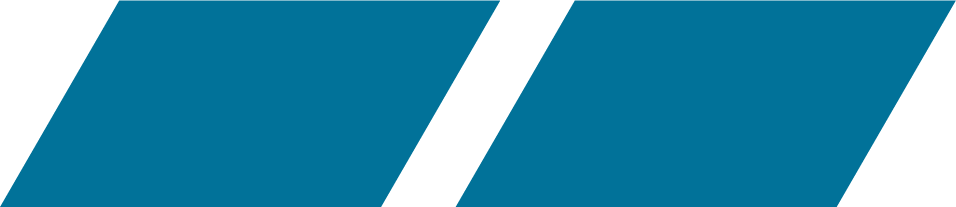 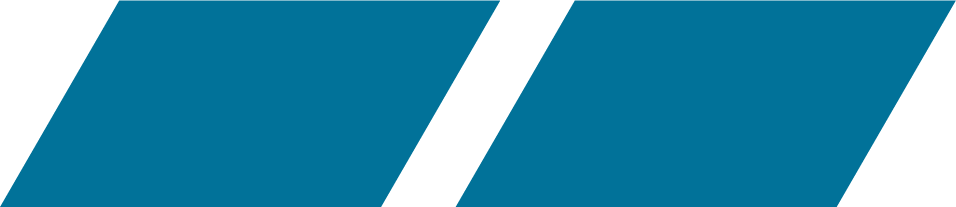 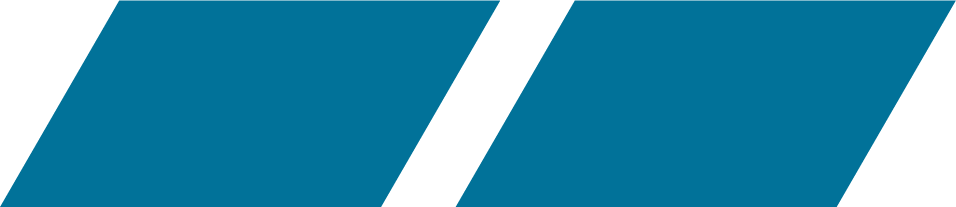 Annexation Math
Bowling Green: 
Buhr-Rock Development, Inc.
Prior to Annexation:
Acres:
Total Tax
Base:
$1,130,000
22.6
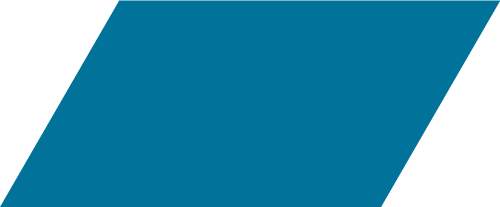 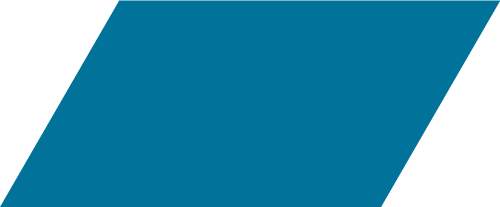 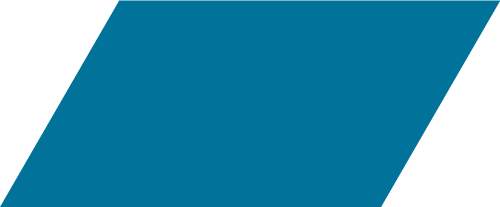 Following Annexation:
Average
Lot Price:
Average Home Value:
Total Tax 
Base:
$10,430,900
$418,650
$95,079
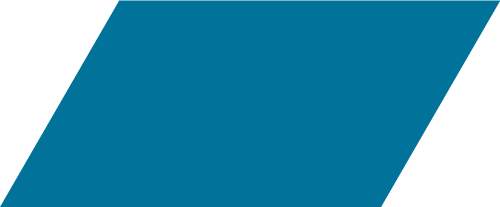 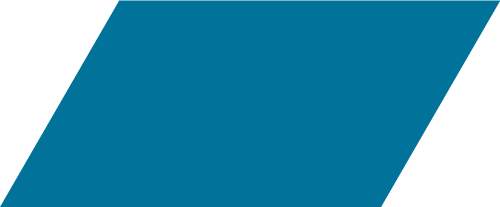 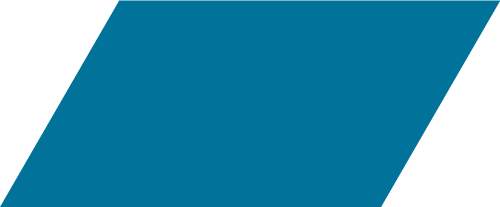 Bowling Green: 
The HUB
Purchase Price: $4.15M
Annexation Math
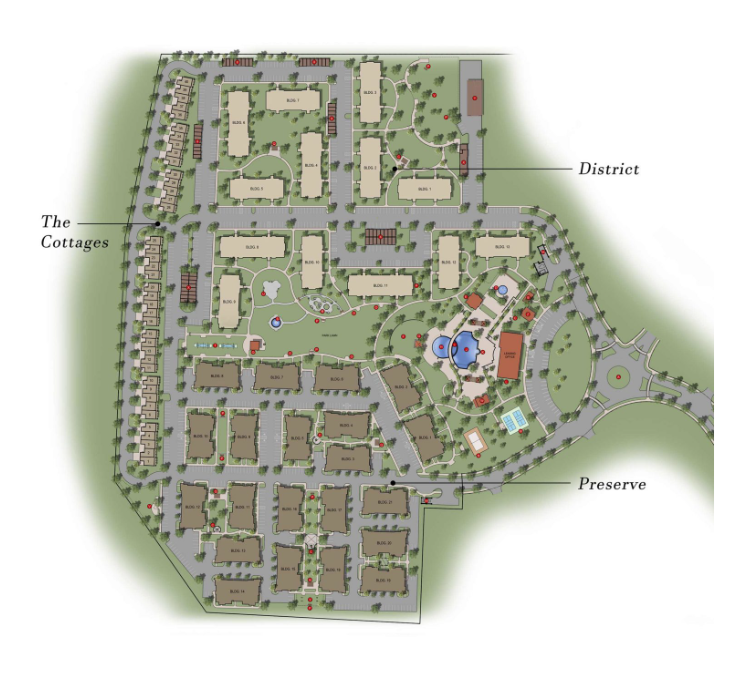 Prior to Annexation:
Multi-Home FMV in 2018:
Other Plots FMV in 2018:
Hotel FMV 
in 2018:
$3,200,000
$4,000,000
$1,000,000
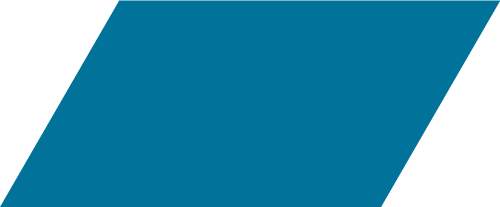 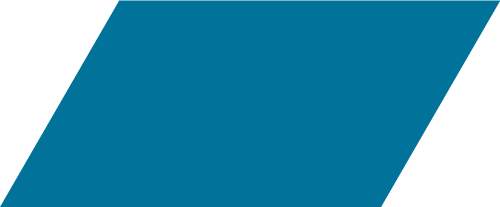 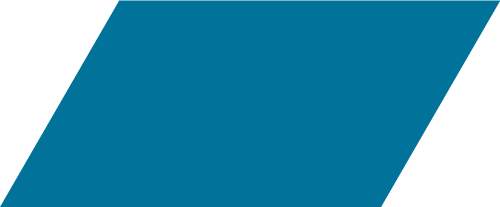 Following Annexation:
Bankwalkers Investment, LLC Development:
American Bank & Trust Development:
Multi-Home FMV in 2023:
Hotel FMV 
In 2023:
$6,100,000
$75,000,000
$7,500,000
$24,800,000
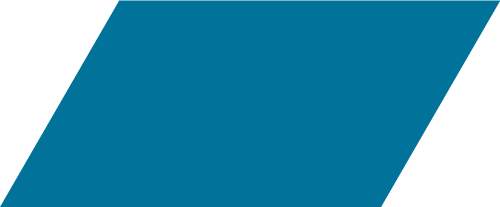 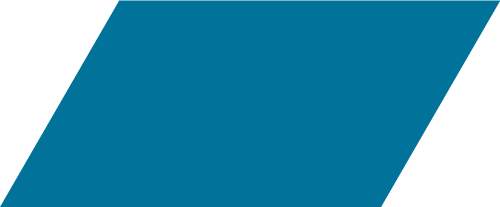 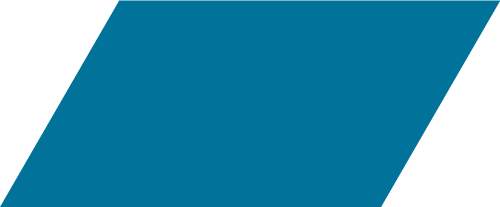 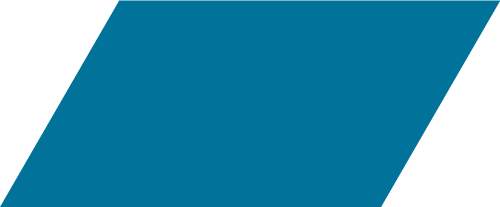 Annexation Math
Elizabethtown: City Annexations (2013-2023)
Increased FMV
Value:
Number of Acres:
Number of 
Annexations:
$48,818,502
1,482
29
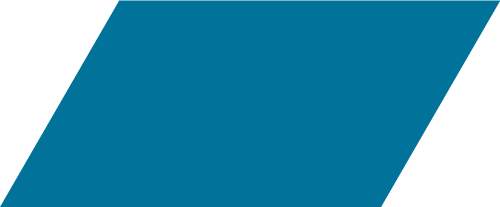 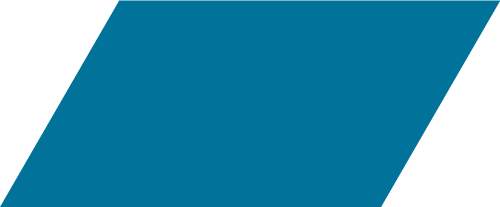 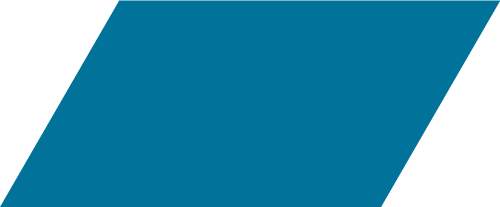 Annexation Math
Daviess County
Annexation Math
Madison County
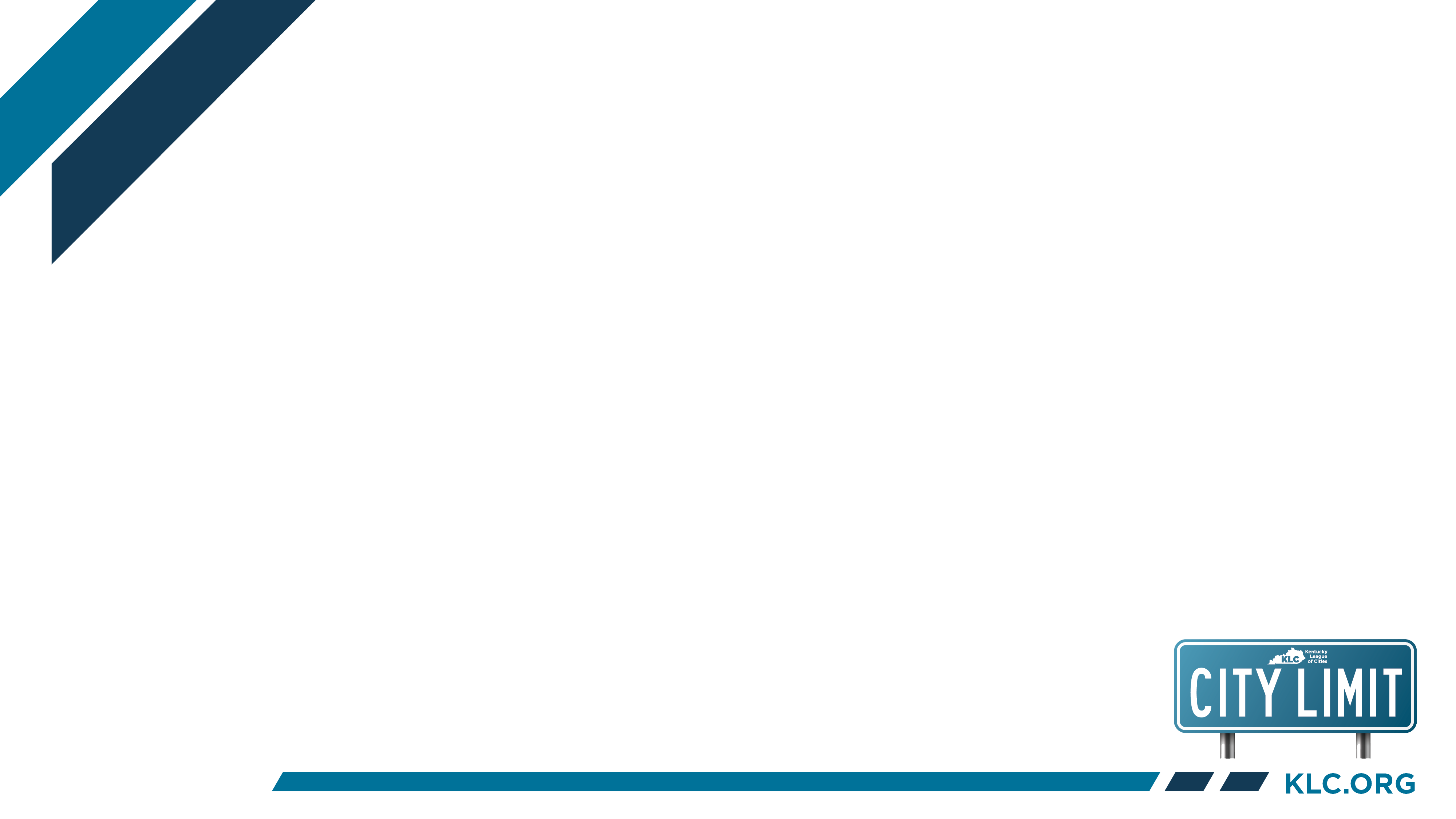 Reaching a Resolution
Revenue Hold Harmless Calculation
Constitutional Amendment Related to Local Taxation
Limited 
Reprieve from 
Recall Provisions of HB44
JailReform
Limited Exception to Occupational Tax Crediting
 in Newly 
Annexed Areas
Strengthen
Property Owners’ 
Rights on 
Non-Consensual Annexation
Changes to Statute of Limitations and Legal Standing
Clarify Ownership of City Utility Infrastructure
Growing cities are a growing Kentucky, and that’s good for everyone.
Thank You!